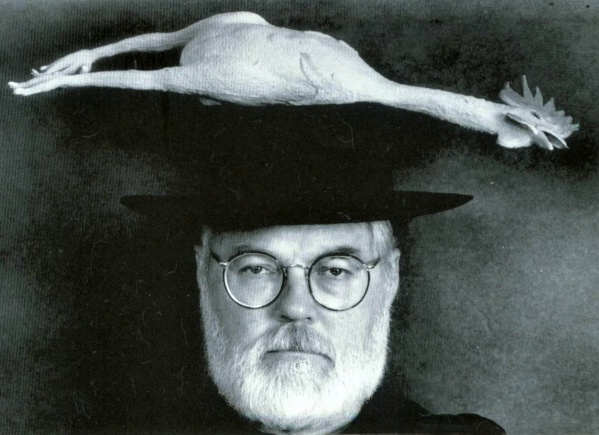 Robert Fulghum
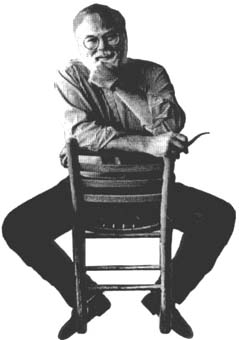 *1937 Waco, Texas
americký spisovatel
unitářský pastor 
filosof a učitel
zpěvák, malíř
mnich (v zen-buddhistickém klášteře)
Povídky a romány
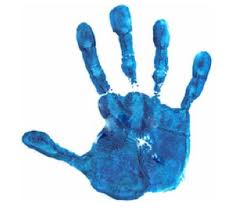 O všechno se rozděl.
Hraj fér.
Nikoho nebij.
Vracej věci tam, kde jsi je našel.
Uklízej po sobě.
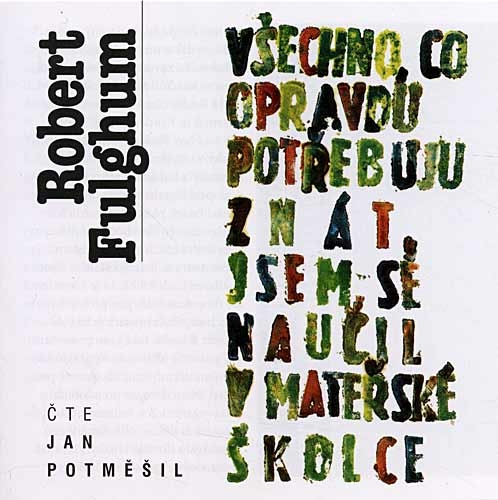 Před jídlem si umyj ruce.
Splachuj.
Teplé koláčky a studené mléko ti udělají dobře.
Když někomu ublížíš, řekni promiň.
Neber si nic, co ti nepatří.
Žij vyrovnaně – trochu se uč a trochu přemýšlej a každý den trochu maluj a kresli a zpívej a tancuj a hraj si a pracuj.
Každý den odpoledne si zdřímni.
Když vyrazíš do světa, dávej pozor na auta, chytni se někoho za ruku a drž se s ostatními pohromadě.
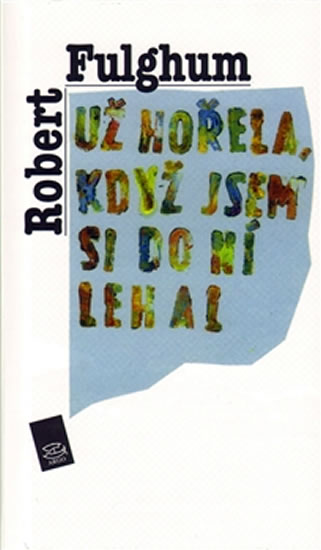 Použité zdroje
FULGHUM, Robert. Už hořela, když jsem si do ní lehal. Vyd. 4., fotoreprint. Překlad Jiří Hrubý. Praha: Odeon, 1994, 137 s. ISBN 80-207-0505-8. 
FULGHUM, Robert. Všechno, co opravdu potřebuji znát, jsem se naučil v mateřské školce: neobyčejné přemýšlení o obyčejných věcech. Vyd. 5., v Argu 1. Praha: Argo, 1996, 159 s. ISBN 80-720-3028-0. 
Obrázky [cit. 19. 4. 2012]
http://czechfolks.com/plus/wp-content/uploads/2010/07/anotace-obr.%C4%8D.-01-Robert-FULGHUM.jpg
http://robertfulghum.com/photos/kindylogo.jpg http://robertfulghum.com/ee/images/photos/speaking.jpg
http://www.popron.cz/fotocache/bigorig/300113.jpg
http://socialaxcess.com/wp-content/uploads/Screen-shot-2011-06-16-at-9.34.05-AM.png
http://data.bux.cz/book/020/999/0209997/large.jpg